Olympic Champions 
from Slovenia
Olympic Champions from Slovenia
WINTER OLYMPIC GAMES
GRM PRIMARY SCHOOL, NOVO MESTO
Olympic Champions from Slovenia
WINTER OLYMPIC GAMES
GRM PRIMARY SCHOOL, NOVO MESTO
Olympic Champions from Slovenia
WINTER OLYMPIC GAMES
GRM PRIMARY SCHOOL, NOVO MESTO
Olympic Champions from Slovenia
WINTER OLYMPIC GAMES
GRM PRIMARY SCHOOL, NOVO MESTO
Olympic Champions from Slovenia
WINTER OLYMPIC GAMES
GRM PRIMARY SCHOOL, NOVO MESTO
Olympic Champions from Slovenia
WINTER OLYMPIC GAMES
GRM PRIMARY SCHOOL, NOVO MESTO
Olympic Champions from Slovenia
SUMMER OLYMPIC GAMES
GRM PRIMARY SCHOOL, NOVO MESTO
Olympic Champions from Slovenia
SUMMER OLYMPIC GAMES
GRM PRIMARY SCHOOL, NOVO MESTO
Olympic Champions from Slovenia
SUMMER OLYMPIC GAMES
GRM PRIMARY SCHOOL, NOVO MESTO
Olympic Champions from Slovenia
SUMMER OLYMPIC GAMES
GRM PRIMARY SCHOOL, NOVO MESTO
Olympic Champions from Slovenia
SUMMER OLYMPIC GAMES
GRM PRIMARY SCHOOL, NOVO MESTO
Olympic Champions from Slovenia
SUMMER OLYMPIC GAMES
GRM PRIMARY SCHOOL, NOVO MESTO
Olympic Champions from Slovenia
SUMMER OLYMPIC GAMES
GRM PRIMARY SCHOOL, NOVO MESTO
Olympic Champions from Slovenia
SUMMER OLYMPIC GAMES
GRM PRIMARY SCHOOL, NOVO MESTO
Olympic Champions from Slovenia
SUMMER OLYMPIC GAMES
GRM PRIMARY SCHOOL, NOVO MESTO
Olympic Champions from Slovenia
SUMMER OLYMPIC GAMES
GRM PRIMARY SCHOOL, NOVO MESTO
Olympic Champions from Slovenia
SUMMER OLYMPIC GAMES
GRM PRIMARY SCHOOL, NOVO MESTO
Olympic Champions from Slovenia
SUMMER OLYMPIC GAMES
GRM PRIMARY SCHOOL, NOVO MESTO
Olympic Champions from Slovenia
SUMMER OLYMPIC GAMES
GRM PRIMARY SCHOOL, NOVO MESTO
Olympic Champions from Slovenia
SUMMER OLYMPIC GAMES
GRM PRIMARY SCHOOL, NOVO MESTO
Olympic Champions from Slovenia
SUMMER OLYMPIC GAMES
GRM PRIMARY SCHOOL, NOVO MESTO
Olympic Champions from Slovenia
IVO DANEU
Ivo was born on 6th October 1937 in Maribor. He first started playing basketball For Polet Basketball Club in Maribor.
He retired in 1970 as the Champion of the Slovenian League and the Wold Champion
GRM PRIMARY SCHOOL, NOVO MESTO
Olympic Champions from Slovenia
Ivo Daneu
- highlights
6 times Champion of the Yugoslavian League
 209 appearances with the Yugoslavian National Team
 participated in 3 Olympic Games (Rome 1960, Tokyo 1964 and Mexico 1968) 
 took part in 3 World Championships (Rio de Janeiro 1963, Montevideo 1967 and Ljubljana 1970)
- World Champion in Ljubljana 1970
GRM PRIMARY SCHOOL, NOVO MESTO
Ivo Daneu
Olympic Champions from Slovenia
- Olympic Silver medalist in Mexico 1968
- 2 times Silver medalist in World Championships: Rio de Janeiro 1963 and Montevideo 1967
- 3 times Silver medalist in European Championships: Belgrade 1961, Germany 1965 and Italy 1969
 - bronze medalist in the 1963 European Championship in Wroclaw
- Ivo Daneu mastered the hook shot and used this unstoppable weapon to regularly score even from as far as the 6-7 meter range
GRM PRIMARY SCHOOL, NOVO MESTO
Olympic Champions from Slovenia
Miro Cerar
MIROSLAV CERAR was known for his mastery of the pommel horse. Born in 1937 in Ljubljana, the capital of Slovenia, Miroslav Cerar was destined to discover gymnastics and dominate Yugoslavian men's gymnastics for an astonishing 14 years.
GRM PRIMARY SCHOOL, NOVO MESTO
Olympic Champions from Slovenia
Miro Cerar
Cerar was the all-around champion of Yugoslavia beginning as a Junior National Champion in 1956. He won the national championship 13 times, and he was honored as the best all-around athlete in Yugoslavia.
GRM PRIMARY SCHOOL, NOVO MESTO
Olympic Champions from Slovenia
Miro Cerar
During the course of his international career, he won 21 European medals, including 10 golds, to go with his six World and two Olympic gold medals.
GRM PRIMARY SCHOOL, NOVO MESTO
Olympic Champions from Slovenia
1958 WORLD CHAMPIONSHIPS Bronze Medalist - Pommel Horse
1962 WORLD CHAMPIONSHIPS Gold Medalist & World Champion: - Pommel Horse- Parallel Bars- Team
Miro Cerar
GRM PRIMARY SCHOOL, NOVO MESTO
Olympic Champions from Slovenia
1964 OLYMPIC GAMES Gold Medalist & Olympic Champion: - Pommel HorseBronze Medalist- Horizontal Bar
Miro Cerar
GRM PRIMARY SCHOOL, NOVO MESTO
Olympic Champions from Slovenia
Miro Cerar
1970 WORLD 
CHAMPIONSHIPS Gold Medalist & 
       World  
     Champion: - Pommel Horse
1968 OLYMPIC GAMES Gold Medalist & Olympic Champion: - Pommel Horse
1999 Inducted into the International Gymnastics Hall of Fame
GRM PRIMARY SCHOOL, NOVO MESTO
Olympic Champions from Slovenia
Tina Maze
Tina Maze is the most successful female ski racer in Slovenian history with a career that culminated with two gold medals at the 2014 Winter Olympics. In Slovenia, she was awarded the title of the best female athlete of the year for 2005, 2010, 2011 and 2013, and her four Olympic medals tie her with rower Iztok Čop as the most successful athlete representing Slovenia at the Olympics.
GRM PRIMARY SCHOOL, NOVO MESTO
Tina Maze
Olympic Champions from Slovenia
She has 23 wins all together. 13 in giant slalom, 3 in downhill, 1 in super-G, 3 in slalom, 3 in super combination and she stood on the winner's podium 68 times.
She has also won 3 titles (1 overall, 1 giant slalom, 1 super-G) in World Cup. She has also broken many world records, all in season 2012/13.
GRM PRIMARY SCHOOL, NOVO MESTO
Olympic Champions from Slovenia
Two silver medals (giant slalom and super -G) in Vancouver in 2010 and two gold medals (downhill and giant slalom) in Sochi  in 2014.
She also won 6 medals (2 gold and 4 silver) in the World Championships.
She got amazing 2414 points in female category and in grand total. She won in all disciplines in one season. She won four Olympic medals.
Tina Maze
GRM PRIMARY SCHOOL, NOVO MESTO
Olympic Champions from Slovenia
Tina Maze
During preparations for the 2013 season she recorded her first song "My Way Is My Decision". The news of Tina Maze becoming a rock star was celebrity news in Slovenia and she received some attention in the foreign media, too.
It was released on 26 October, the day before the first race in Sölden. The music video has become the most viewed new video on YouTube by a Slovenian music artist as it reached over 400,000 views in less than 3 days, which is Slovenia's fastest growing video in the music business.
GRM PRIMARY SCHOOL, NOVO MESTO
Olympic Champions from Slovenia
SARA ISAKOVIĆ
Sara was born on 9 June  in Kranj, Slovenia.
Growing up she attended international schools, because she wanted to pursue studies in the US where she could combine both athletics and academics at a world class level.
GRM PRIMARY SCHOOL, NOVO MESTO
Olympic Champions from Slovenia
SARA ISAKOVIĆ
She competed for Slovenia at the 2004 Summer Olympics in Athens, the 2008 Summer Olympics in Beijing, and the 2012 London Olympics. 
In 2008 Beijing Olympics, at the 
age of 20, she came 2nd in the 
200 freestyle with the time of 1.54.97, being the second woman ever (behind Federica Pellegrini) 
to brake the 1 min 55 sec mark.
GRM PRIMARY SCHOOL, NOVO MESTO
Olympic Champions from Slovenia
SARA ISAKOVIĆ
She is the only swimmer in history to win an Olympic medal in swimming for Slovenia.
GRM PRIMARY SCHOOL, NOVO MESTO
Olympic Champions from Slovenia
ROBERT KRANJEC
Robert is a ski jumper who has been competing since 1998. He won a bronze medal at the 2002 Winter Olympics in Salt Lake City in the Team Large Hill event. On 25 February 2012, he won the Ski-Flying World Championship and thus became the Slovenia's third World Champion in ski jumping and the first in ski flying. He also set a new national record.
GRM PRIMARY SCHOOL, NOVO MESTO
ROBERT KRANJEC
Olympic Champions from Slovenia
His first victory in a World Cup competition was at Kuusamo, Finland in 2005. In 2010 he celebrated his second World Cup victory at Tauplitz, Austria. After two more successful ski flying competitions at Tauplitz and Obersdorf, in which he achieved the second place each time, he won the ski flying World Cup 2009/10.
GRM PRIMARY SCHOOL, NOVO MESTO
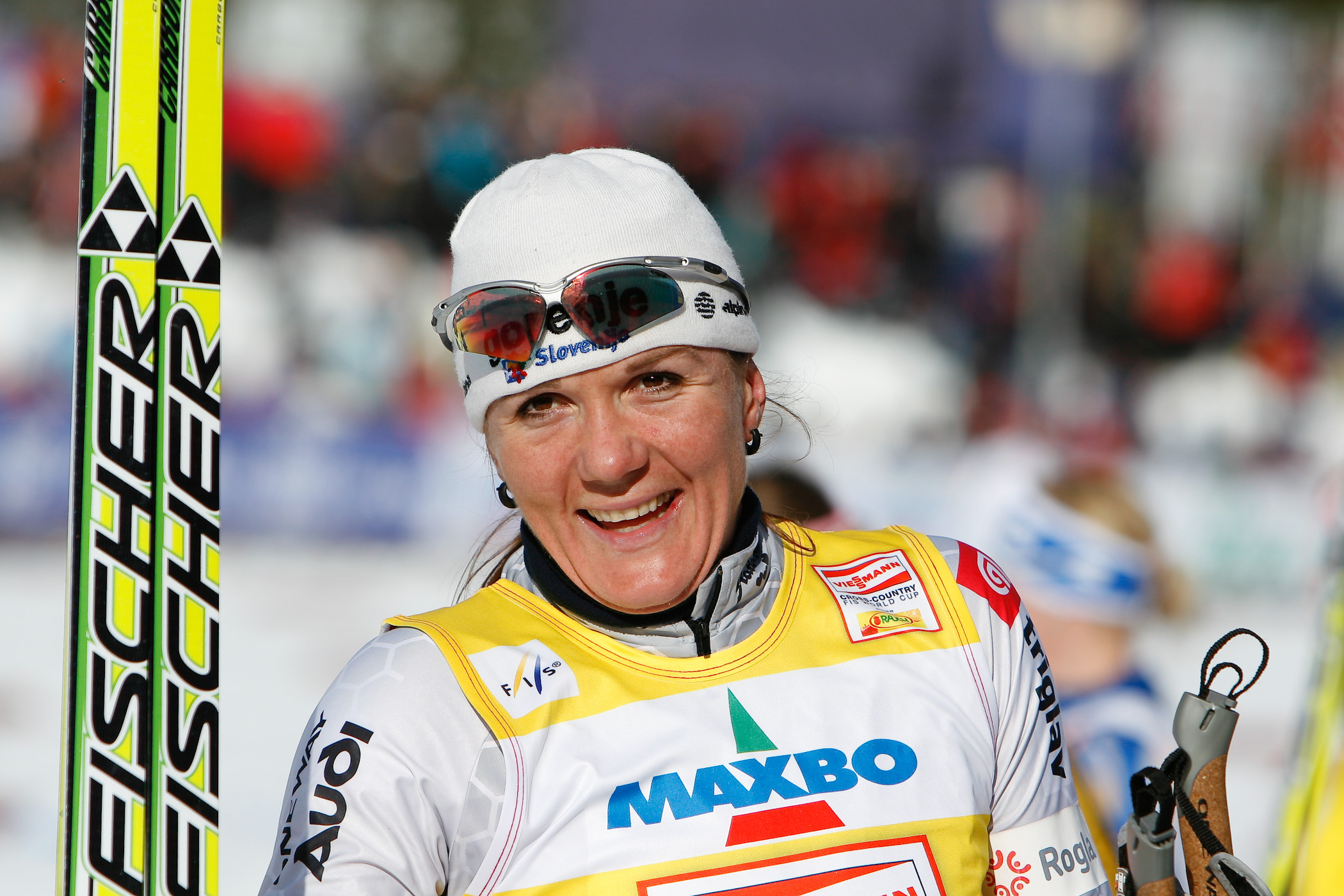 Olympic Champions from Slovenia
PETRA MAJDIČ
Petra Majdič (born 22 December 1979 in Ljubljana) is a Slovenian former cross-country skier.
GRM PRIMARY SCHOOL, NOVO MESTO
Olympic Champions from Slovenia
PETRA MAJDIČ
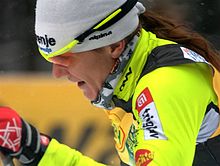 Her best results came in classic style races. 
She won twenty-four World Cup races, twenty in sprint races, but she also won a marathon (30 km race) in Trondheim in 2009.
GRM PRIMARY SCHOOL, NOVO MESTO
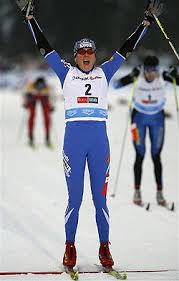 Olympic Champions from Slovenia
PETRA MAJDIČ
She is the first Slovenian cross-country skier to win the World Cup race, the first to get a medal at the World Championships and the first to get an Olympic medal. 
With 20 wins, Majdič is the second-most successful sprinter in FIS Cross-Country World Cup history and with 24 wins in total she's the fourth-most successful World Cup competitor of all time.
GRM PRIMARY SCHOOL, NOVO MESTO
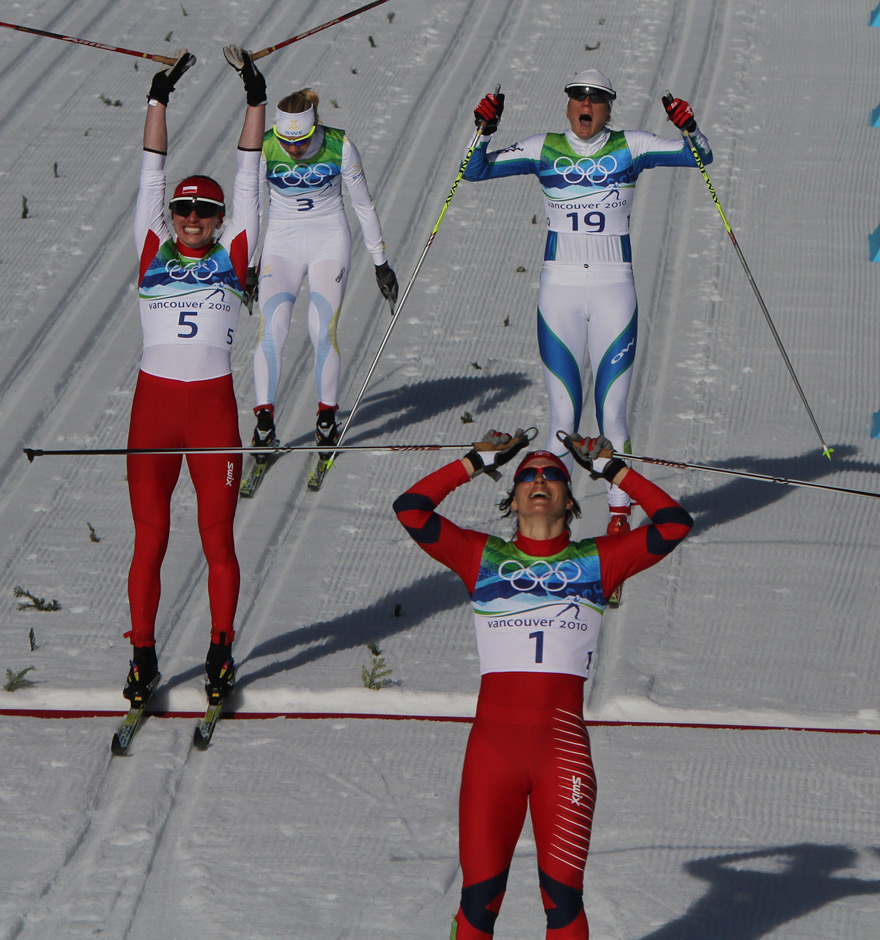 Olympic Champions from Slovenia
PETRA MAJDIČ
At the 2010 Olympics she finished third to win the bronze medal, the first individual Winter Olympic medal for Slovenia in 16 years.
Two days after the race she was awarded with the Golden Order for Services by the President of Slovenia Danilo Türk.
On 11 January 2011, she was proclaimed the Slovenian Woman of the Year for 2010.
GRM PRIMARY SCHOOL, NOVO MESTO
Olympic Champions from Slovenia
RAJMOND DEBEVEC
He born March 29, 1963 in Postojna, Yugoslavia. He is a Slovenian shooter. He has won three Olympic and five World Championship medals in shooting. He also holds the world record for the 50 metre rifle three positions event.
GRM PRIMARY SCHOOL, NOVO MESTO
Olympic Champions from Slovenia
RAJMOND DEBEVEC
He won his first medal in 1980 by participating in the Junior European Championships. He represented Yugoslavia at the Olympic Games in 1984 and 1988, and Slovenia in 1992, 1996, 2000, 2004, 2008, and 2012. He won gold at the 2000 Summer Olympics in Sydney, where he competed in the event 50 metre rifle three positions.
GRM PRIMARY SCHOOL, NOVO MESTO
Olympic Champions from Slovenia
RAJMOND DEBEVEC
Debevec holds the world record for 50m rifle three position with 1186 points, which he set in Munich at the World Cup Final in 1992. He also holds the Olympic record (1177 points) for the same event, which he set during his gold medal-winning performance at the2000 Summer Olympics in Sydney.
GRM PRIMARY SCHOOL, NOVO MESTO
Olympic Champions from Slovenia
LUKA ŠPIK and IZTOK ČOP
Luka Špik and  Iztok Čop  were both born in Kranj, Slovenia and they are Slovenian rowers and Olympic gold medallists.
GRM PRIMARY SCHOOL, NOVO MESTO
Olympic Champions from Slovenia
LUKA ŠPIK and IZTOK ČOP
At the 2005 World Championship, they won gold in the Double Sculls event.
Luka and Iztok won the 1999 World Championship, and also the gold at the 2000 Sydney Olympics, which was the first Olympic gold medal for independent Slovenia.
Špik and Čop were the favourites to win the Men's double sculls at the 2004 Summer Olympics, but they finished in silver medal position.
GRM PRIMARY SCHOOL, NOVO MESTO
Olympic Champions from Slovenia
LUKA ŠPIK and IZTOK ČOP
Coming into the 2012 Summer Olympics in London they were not the favourites, however with a strong performance in the semi-finals they announced they could be in the running for a medal. In the final of the Men’s double sculls, after taking an early lead and holding it until nearly the 1500m mark, they lost the lead to the Italians and the later winners from New Zealand. They finished in the third position thus winning a bronze medal for Slovenia.
GRM PRIMARY SCHOOL, NOVO MESTO
Olympic Champions from Slovenia
PRIMOŽ KOZMUS
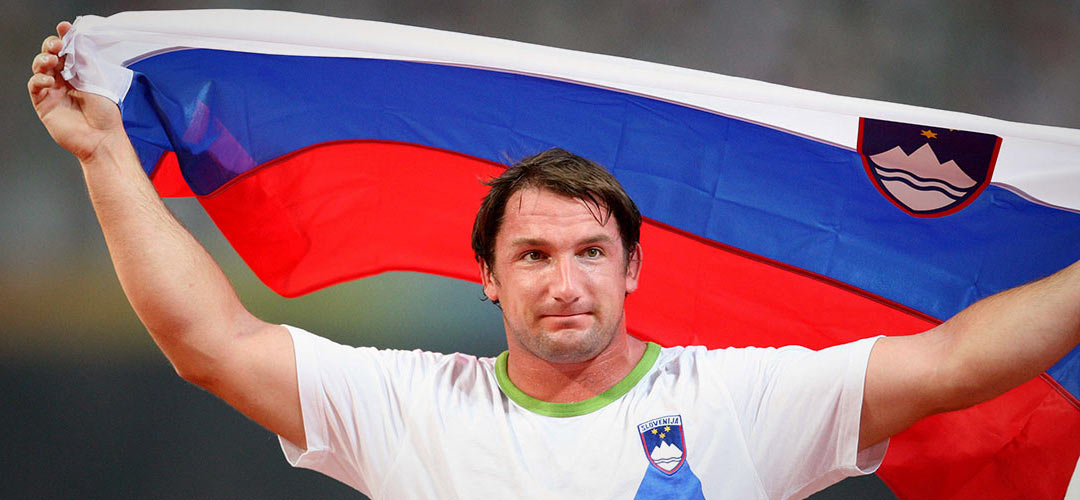 Primož Kozmus  (born September 30, 1979 in Novo mesto) is a Slovenian hammer thrower. His gold medals in the 2008 Summer Olympics in Beijing and the 2009 World Championships in Berlin made him the first ever Slovenian athlete to win both titles.
GRM PRIMARY SCHOOL, NOVO MESTO
Olympic Champions from Slovenia
PRIMOŽ KOZMUS
His personal best throw and the Slovenian record is 82.58 metres, achieved in September 2009 in Celje, Slovenia.
After moderate achievements in the 2011 season, Kozmus proved he was a top athlete by winning a silver medal at the 2012 London Olympic Games.
GRM PRIMARY SCHOOL, NOVO MESTO
Olympic Champions from Slovenia
URŠKA ŽOLNIR
Urška Žolnir (born October 9, 1981) is a Slovenian judoka. She's a member of Judo Club Sankaku Celje. She is the first Slovenian female Olympic gold winner.
GRM PRIMARY SCHOOL, NOVO MESTO
Olympic Champions from Slovenia
URŠKA ŽOLNIR
She won the bronze medal in the half-middleweight (–63 kg) division at the 2004 Summer Olympics and gold medal at the 2012 Olympics in the same division. That makes her the most successful Slovenian judoka of all time.

She was the Slovenian flag bearer at the Beijing 2008 Olympics.
GRM PRIMARY SCHOOL, NOVO MESTO